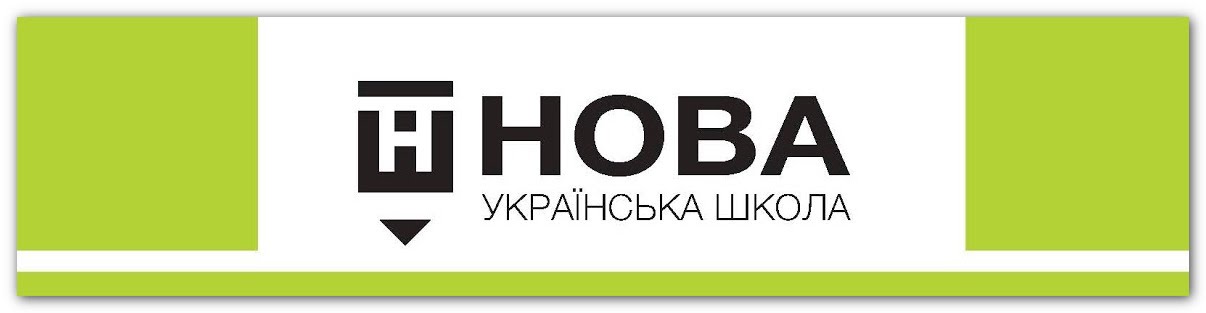 Районний конкурс на краще оформлення освітнього простору в 1 класі Нової української школи
Вишнівська ЗОШ І-ІІІ ступенів
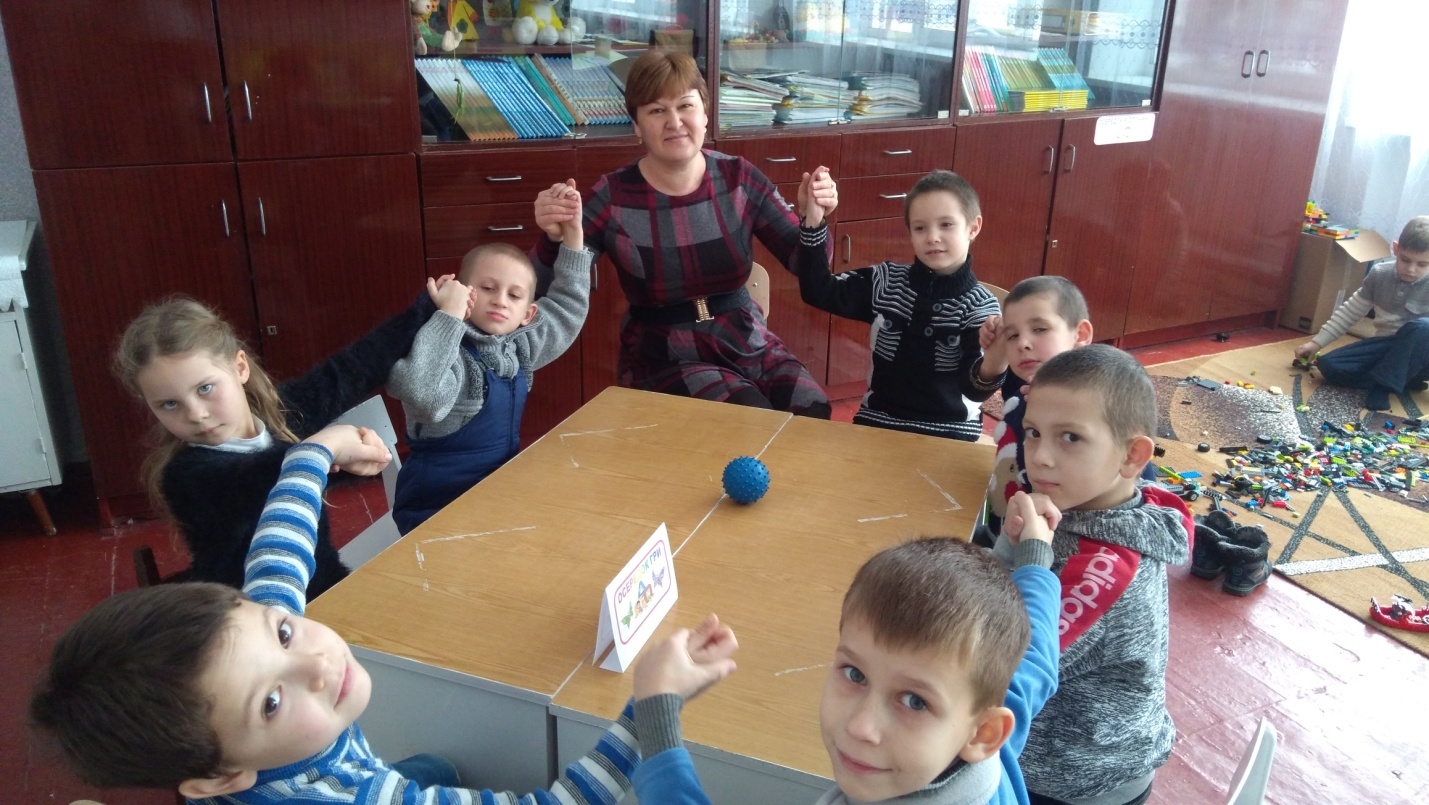 Вітько Віта Іванівна
Contents 2
Contents 1
Вишнівська ЗОШ І-ІІІ ступенів
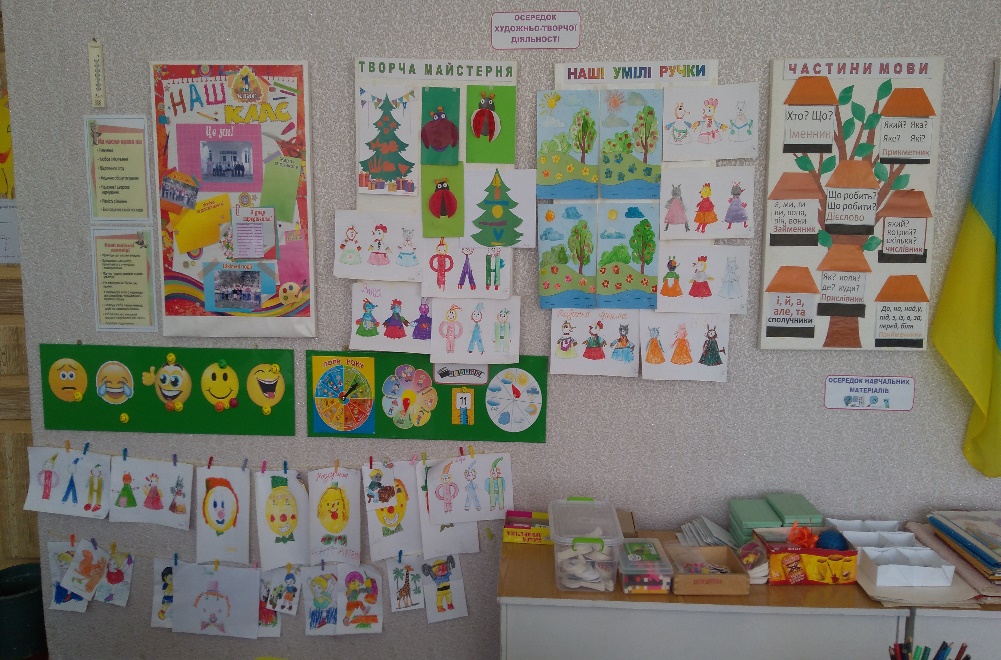 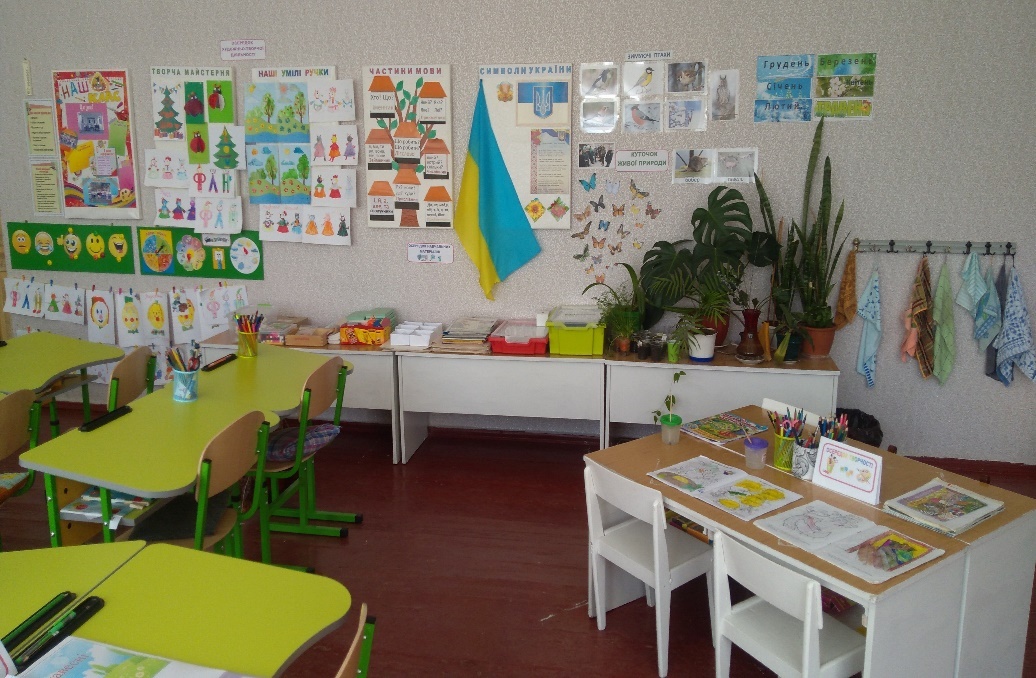 Осередок художньо-творчої
діяльності
Катеринівська ЗОШ І-ІІІ ступенів
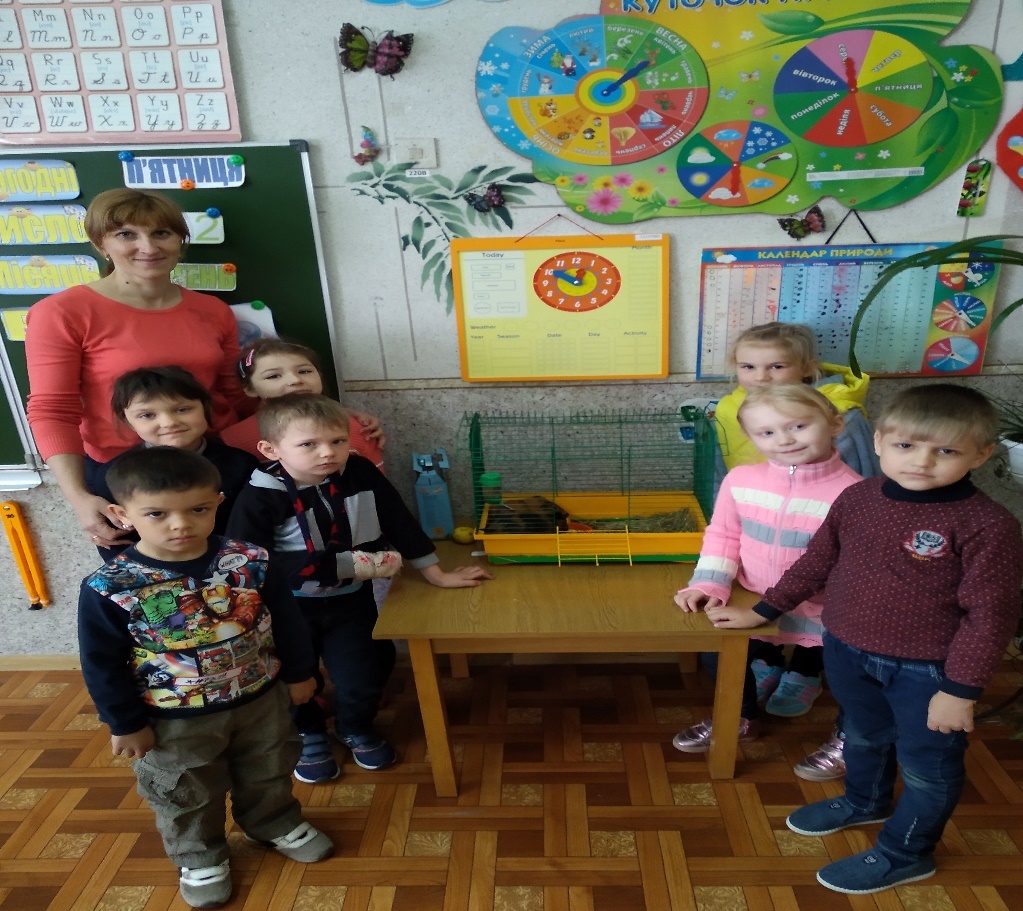 Саєнко Оксана Анатоліївна
Contents 2
Contents 1
Катеринівська ЗОШ І-ІІІ ступенів
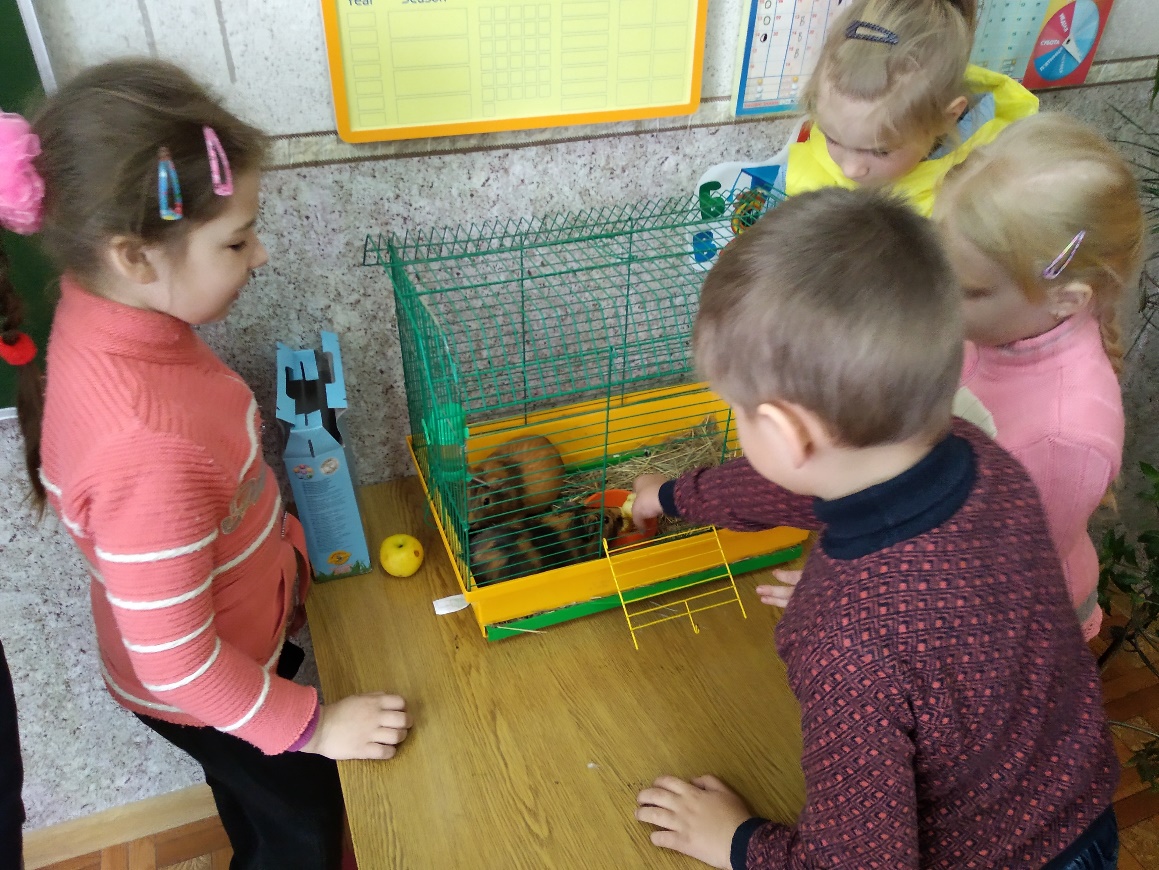 Осередок живої природи
КЗО «Орлівський ЗЗСО І-ІІ ступенів»
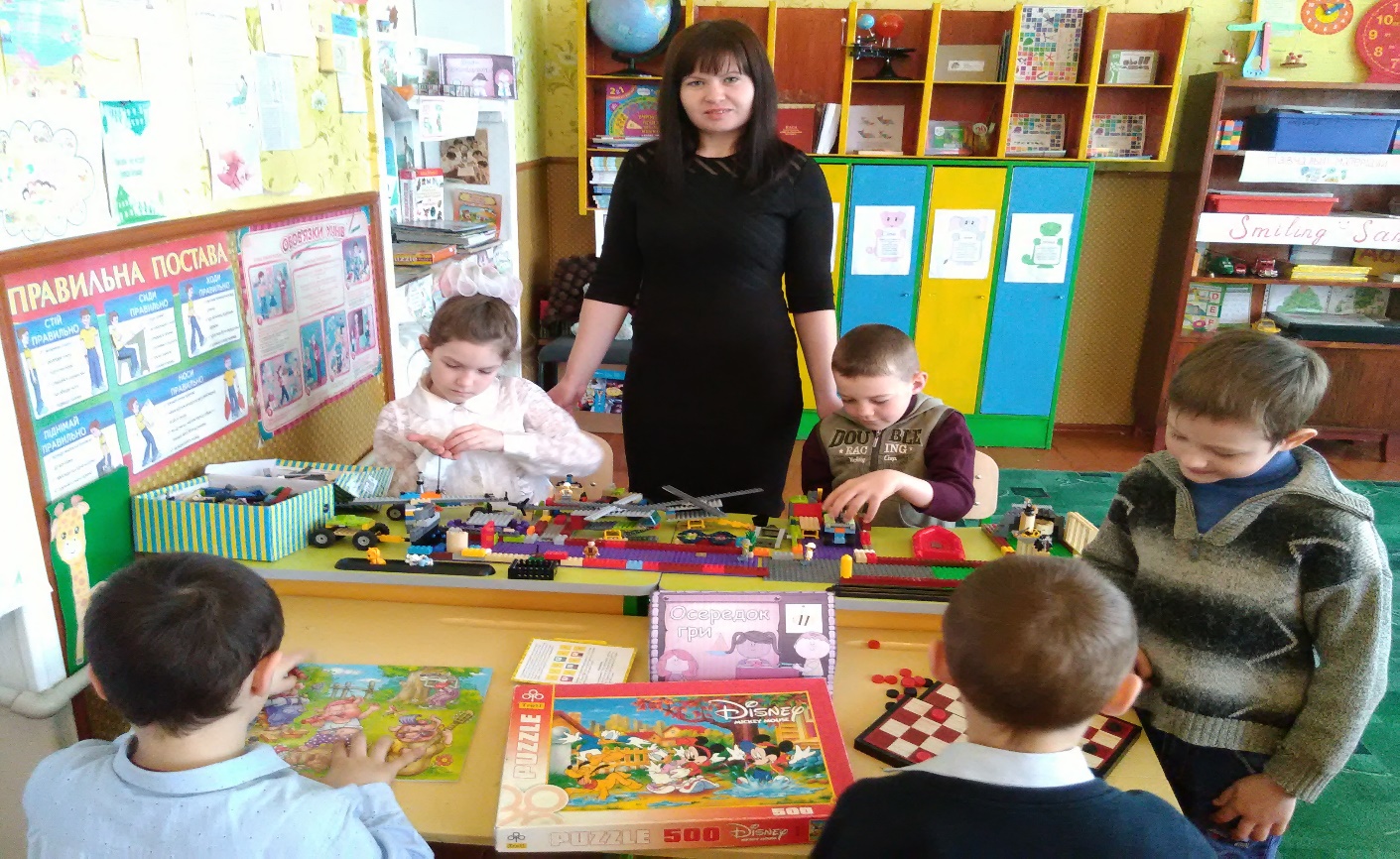 Жалковська Віта Володимирівна
Contents 2
Contents 1
КЗО «Орлівський ЗЗСО І-ІІ ступенів»
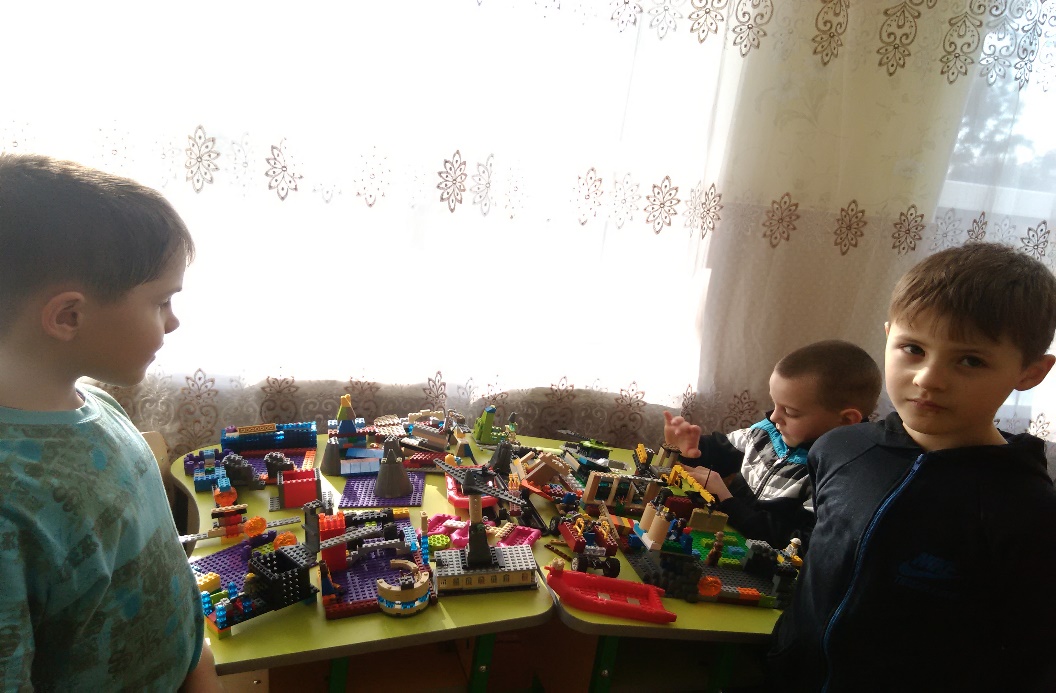 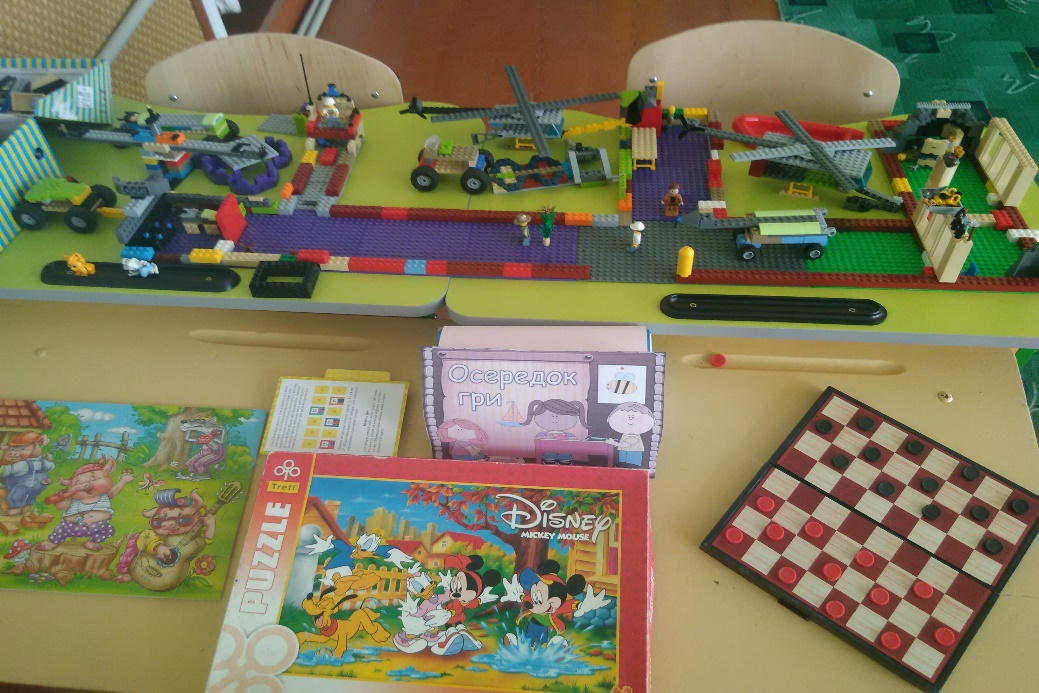 Осередок гри
Просянська ЗОШ І-ІІІ ступенів
Іващенко Ірина Вікторівна
Осередок учителя
Просянська ЗОШ І-ІІІ ступенів
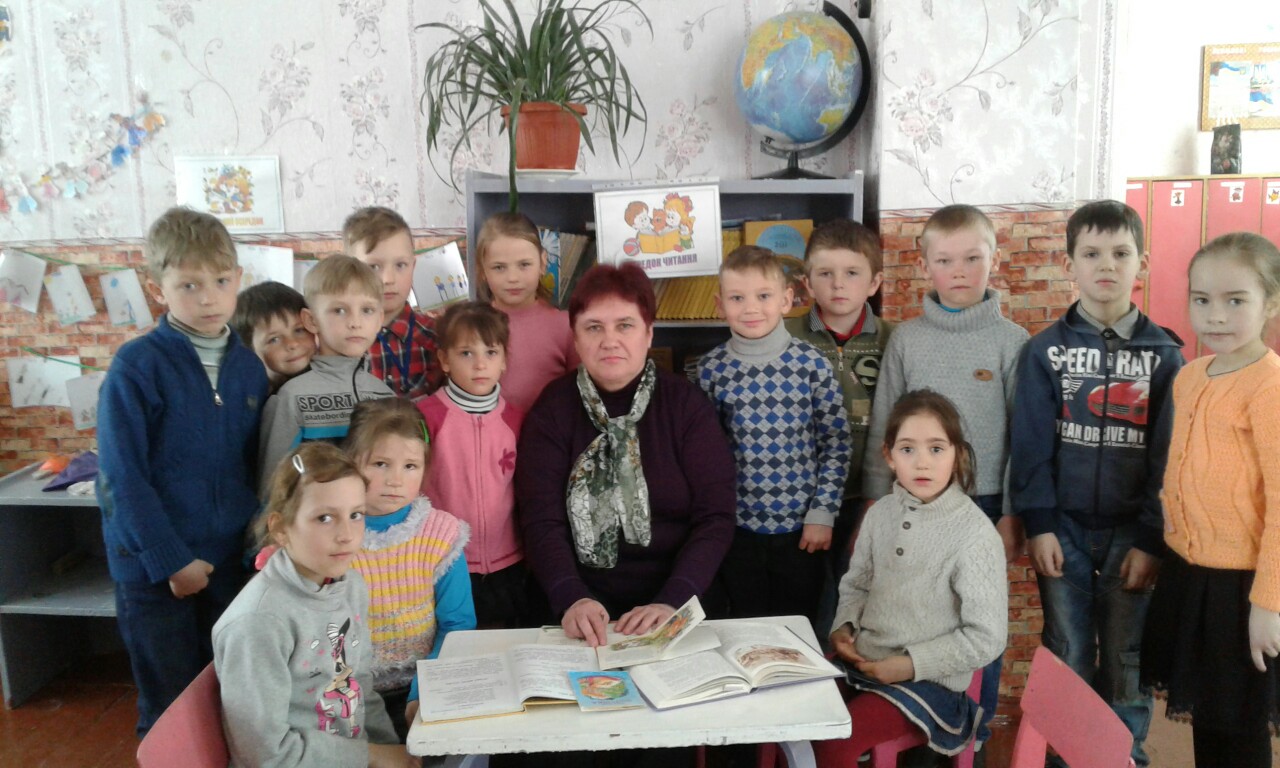 Костенко Валентина Миколаївна
Contents 2
Contents 1
Просянська ЗОШ І-ІІІ ступенів
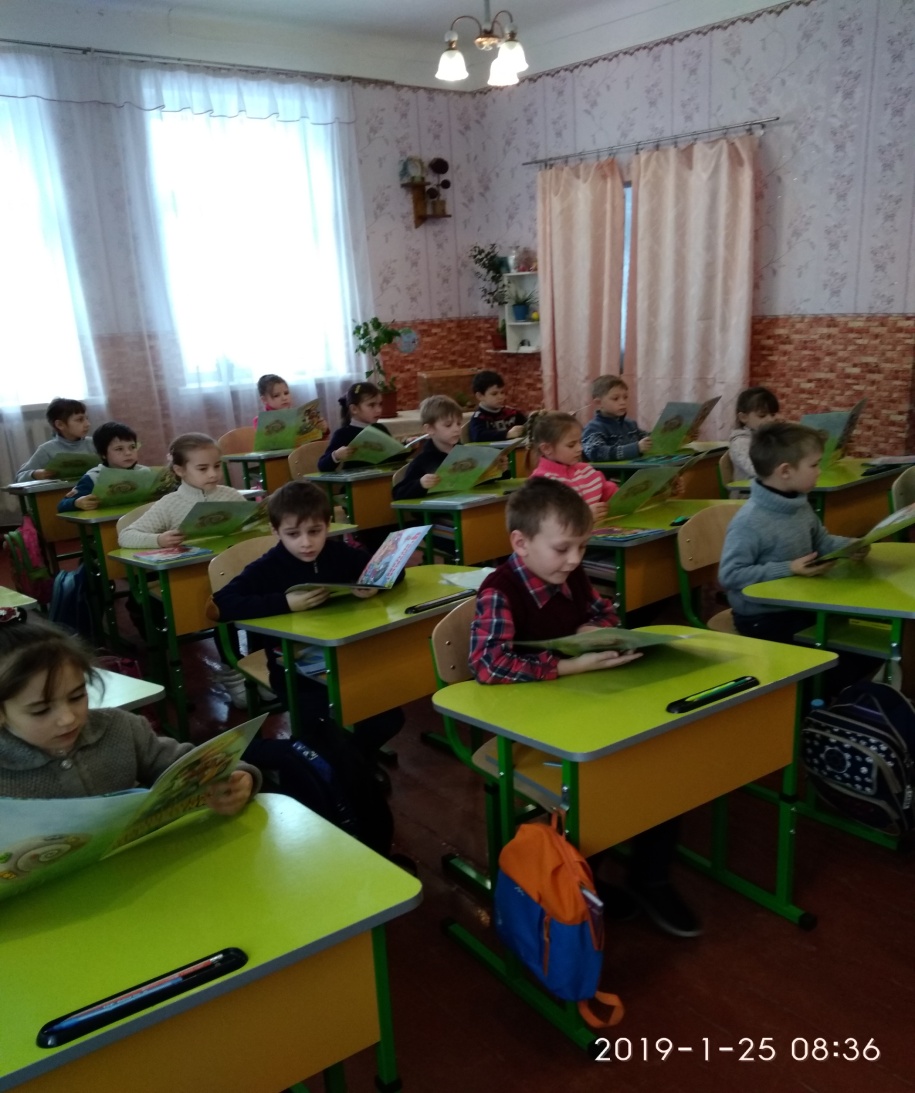 Осередок навчально-пізнавальної 
діяльності
Просянська ЗОШ І-ІІІ ступенів
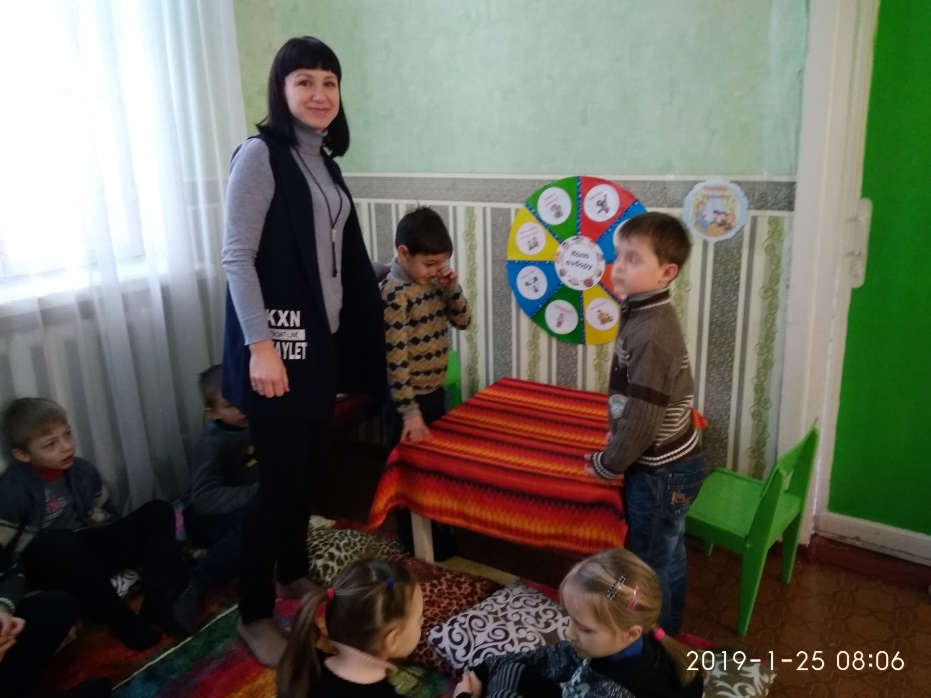 Саєнко Тетяна Григорівна
Contents 2
Contents 1
Просянська ЗОШ І-ІІІ ступенів
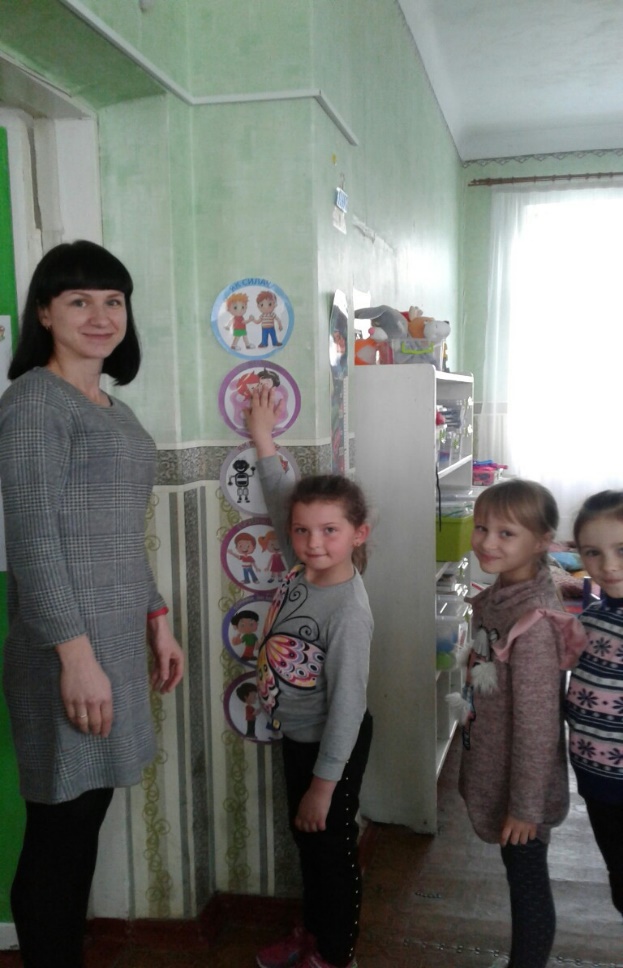 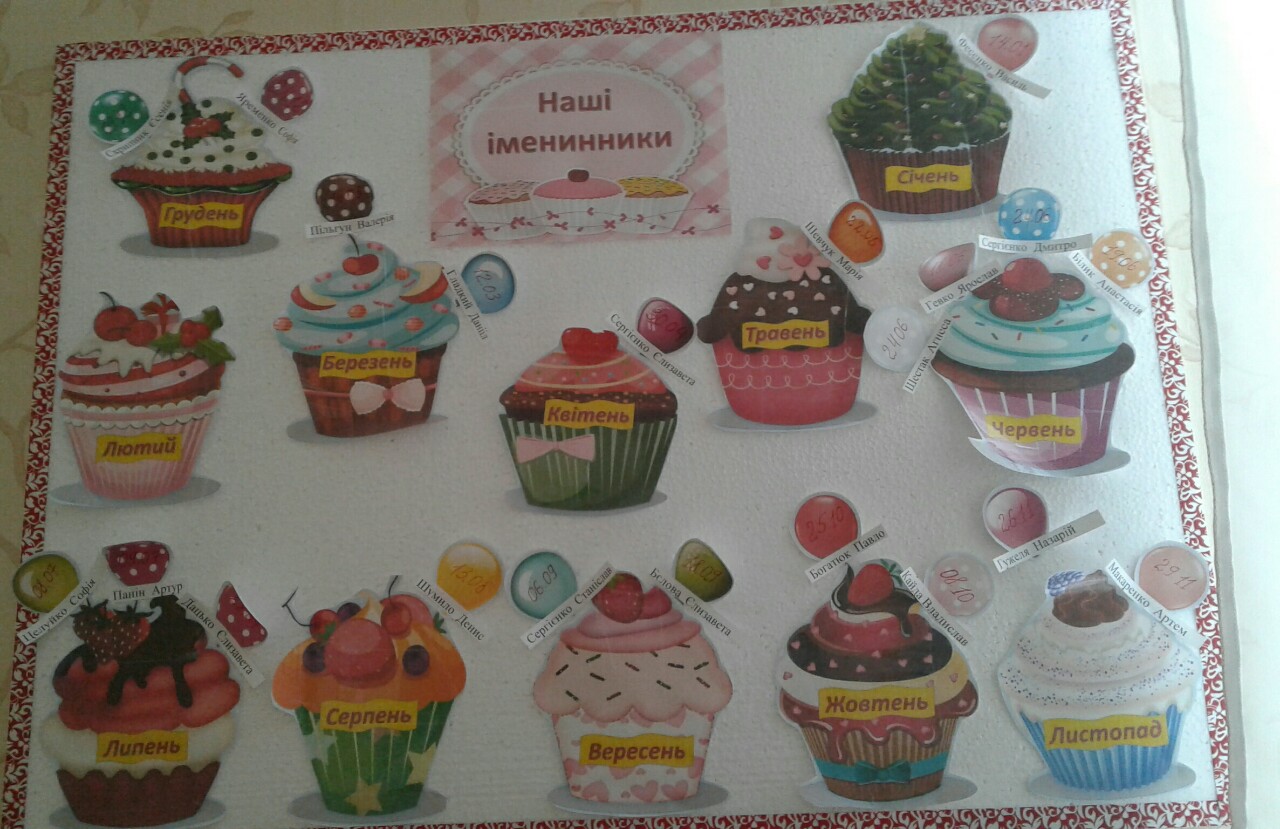 Змінні тематичні осередки
Новоселівський НВК «ЗОШ І-ІІ ст - ДНЗ»
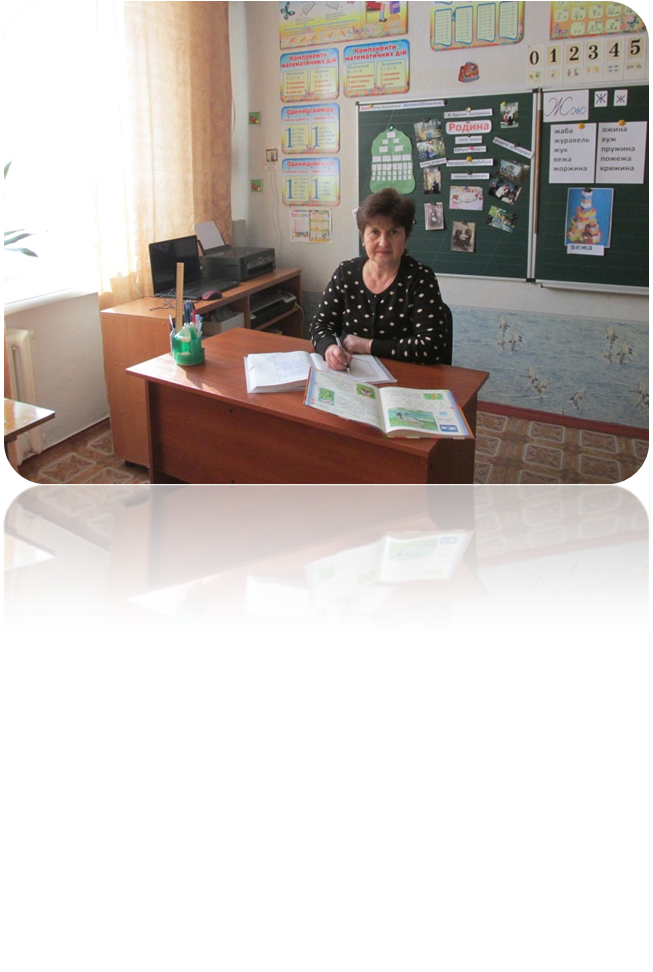 Шибецька Галина Олексіївна
Contents 2
Contents 1
Новоселівський НВК «ЗОШ І-ІІ ст - ДНЗ»
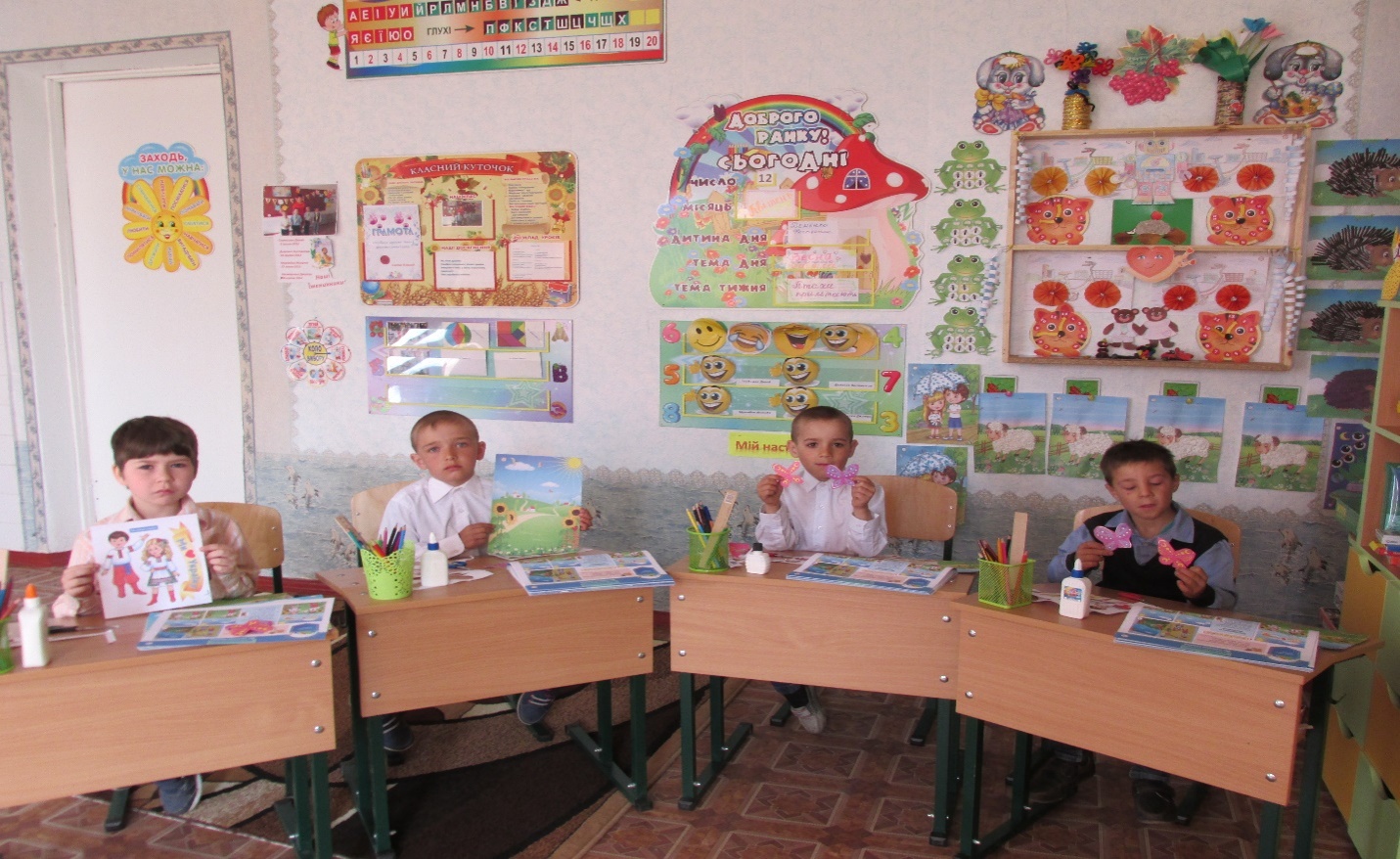 Осередок художньо-творчої
діяльності
Березівська ЗОШ І-ІІІ ступенів
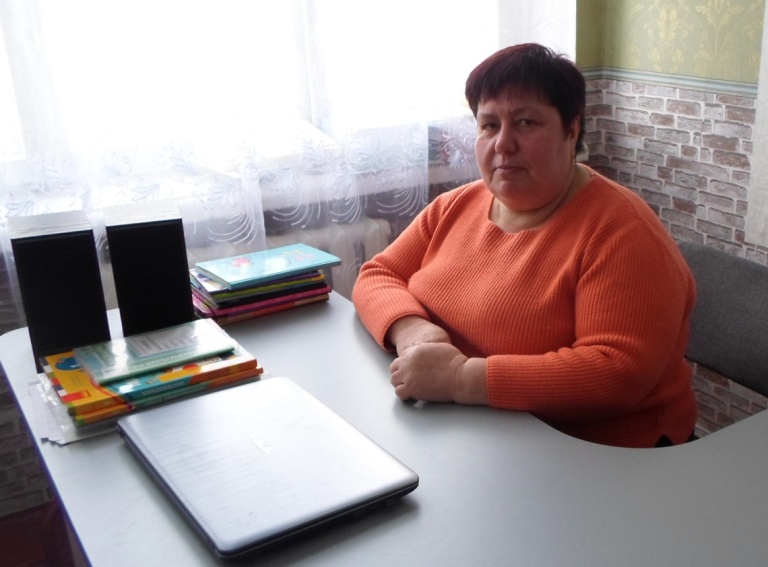 Тараненко Людмила Володимирівна
Contents 2
Contents 1
Березівська ЗОШ І-ІІІ ступенів
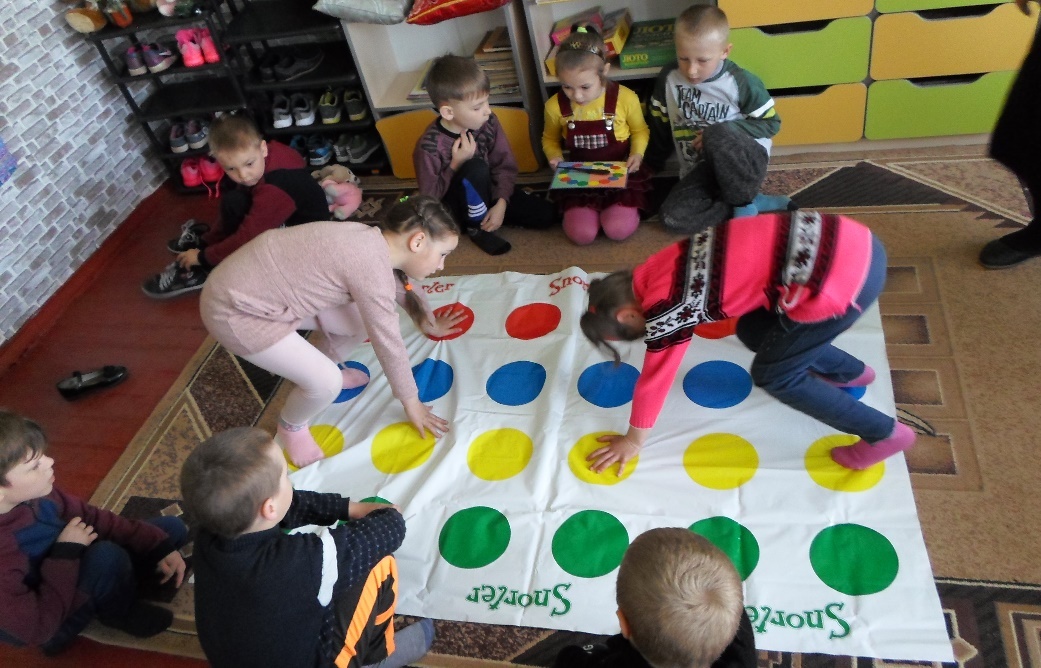 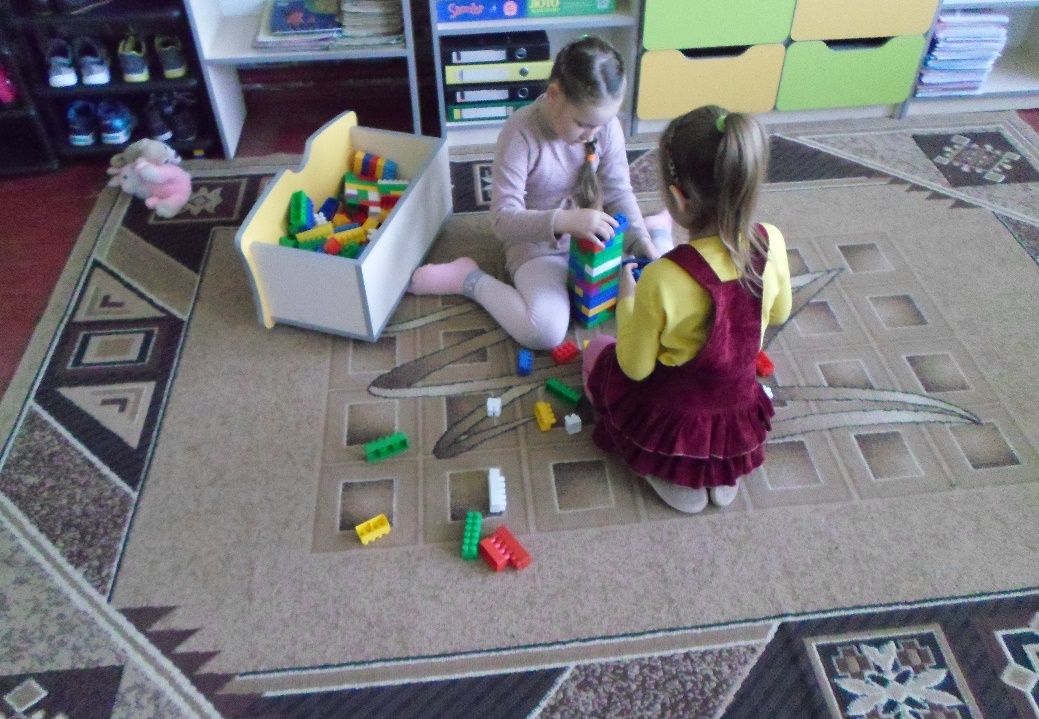 Осередок відпочинку
Великомихайлівська ЗОШ І-ІІІ ступенів
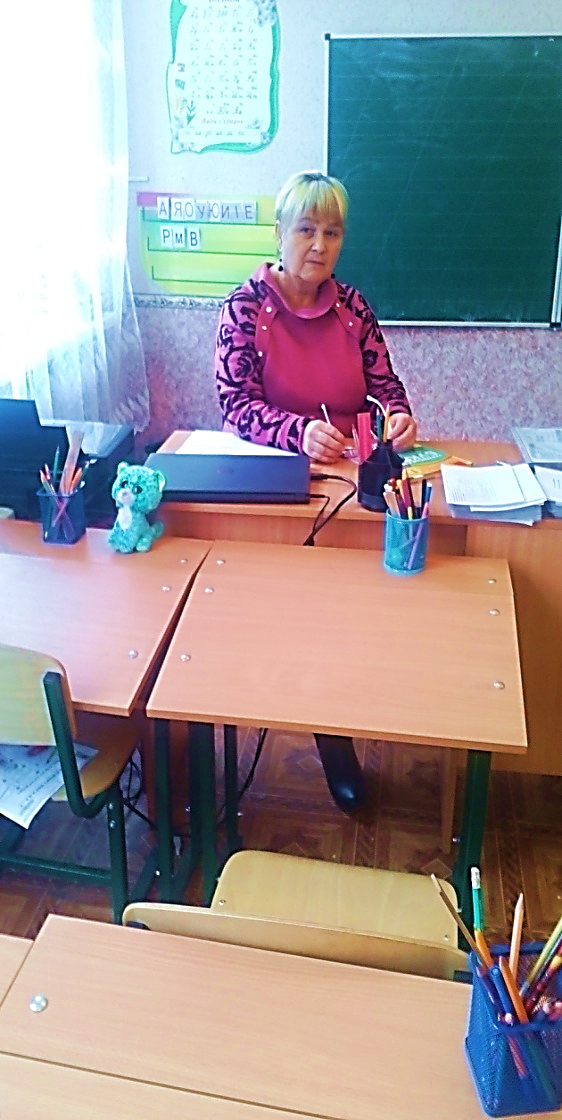 Клітна Людмила Євгеніївна
Contents 2
Contents 1
Великомихайлівська ЗОШ І-ІІІ ступенів
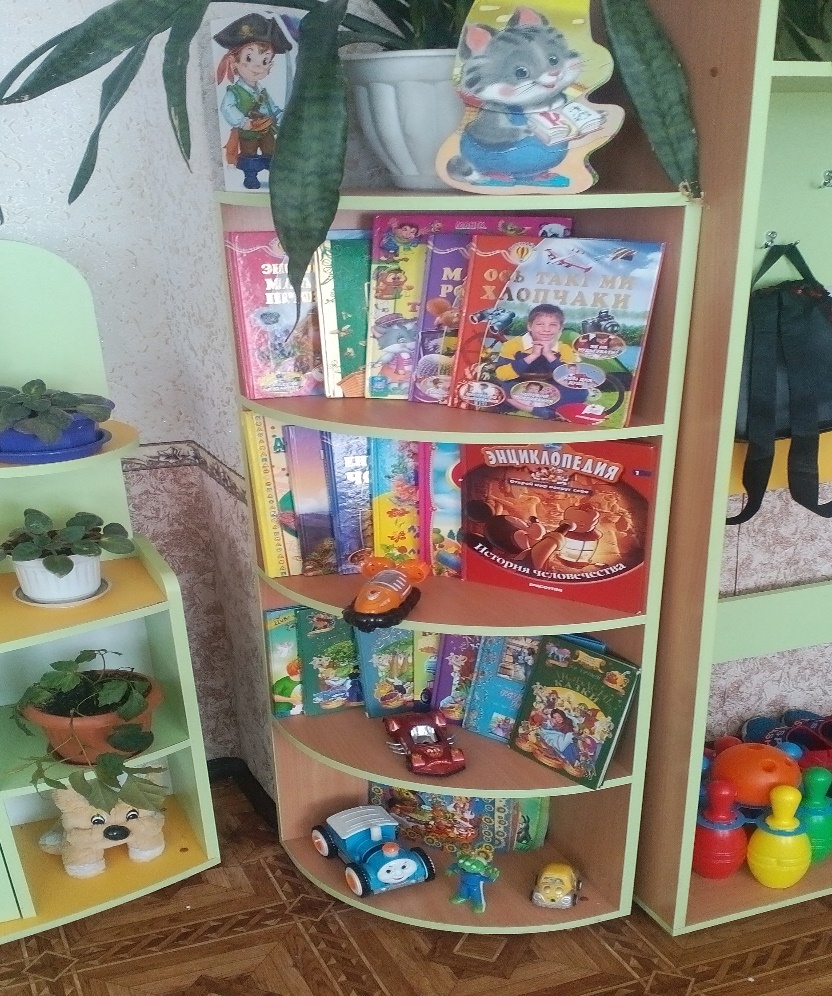 Дитяча класна бібліотечка
Дякую за увагу!